INDAGINE SULL’IMPRENDITORIA FEMMINILE  GENOVA 2024
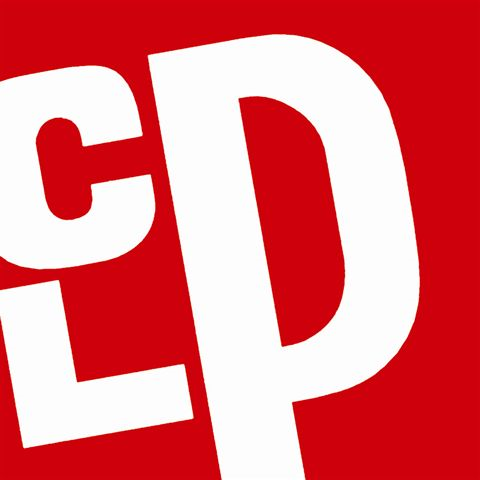 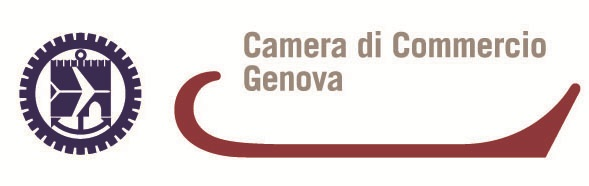 Le imprese
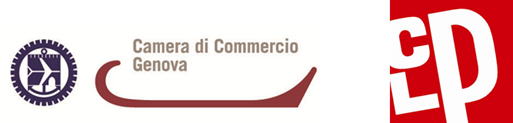 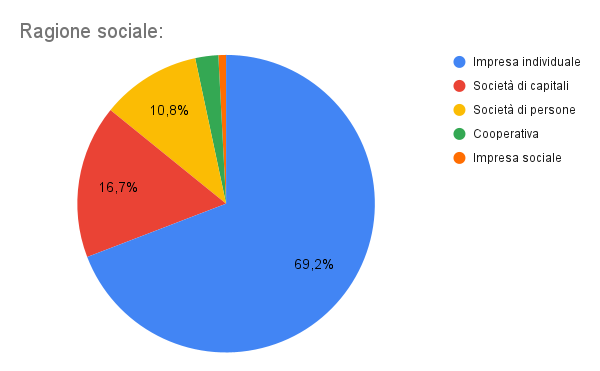 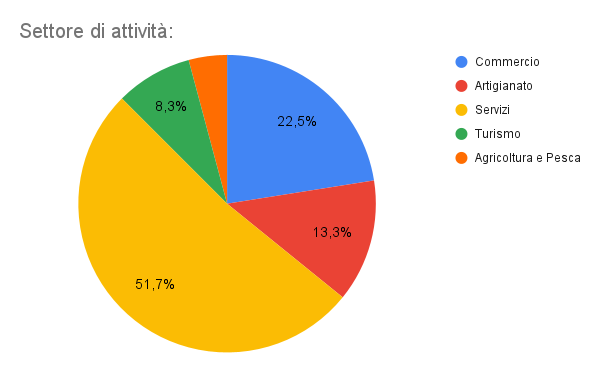 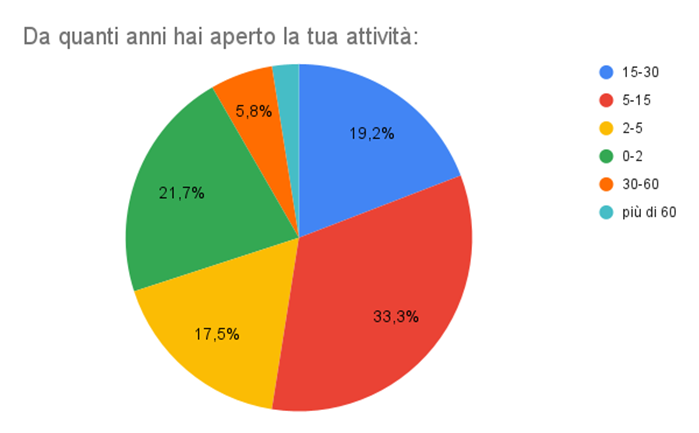